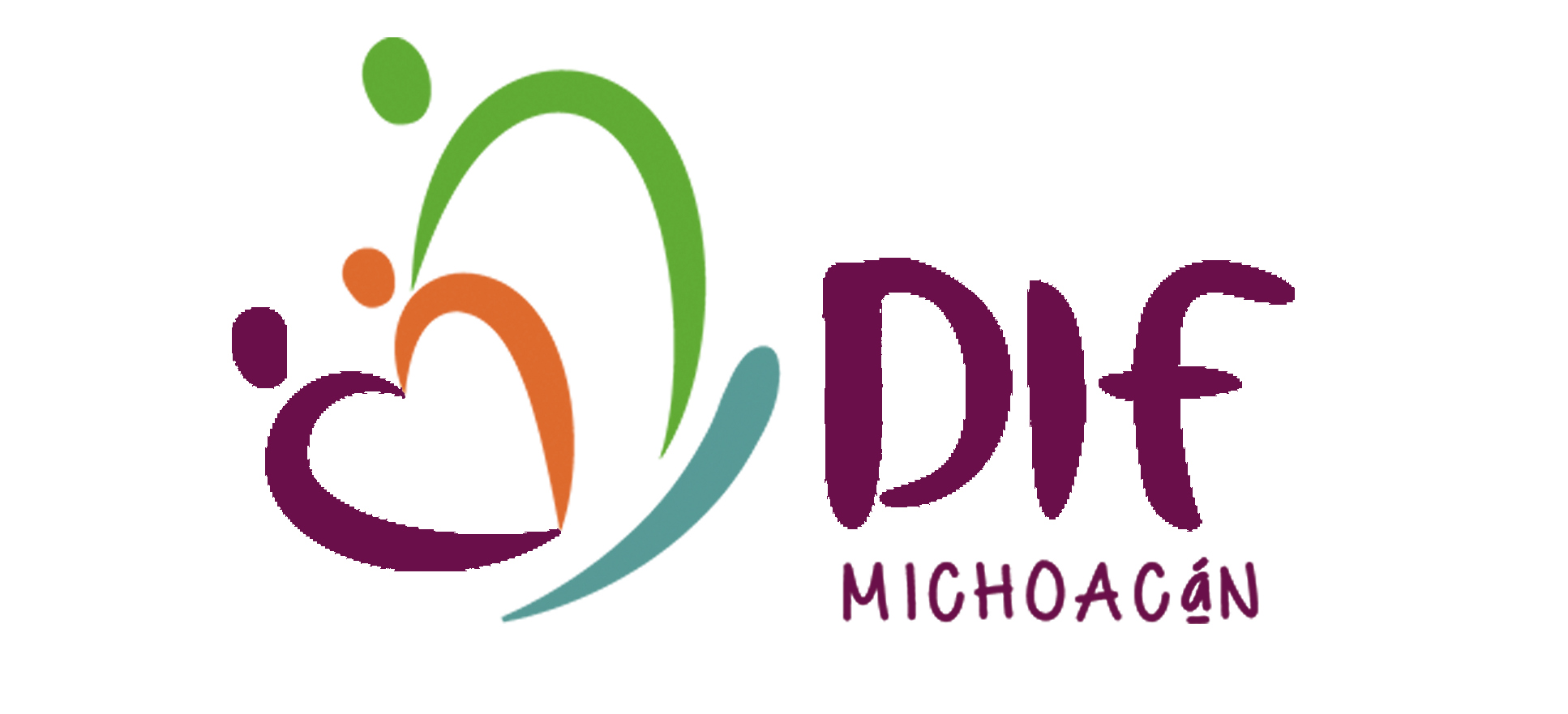 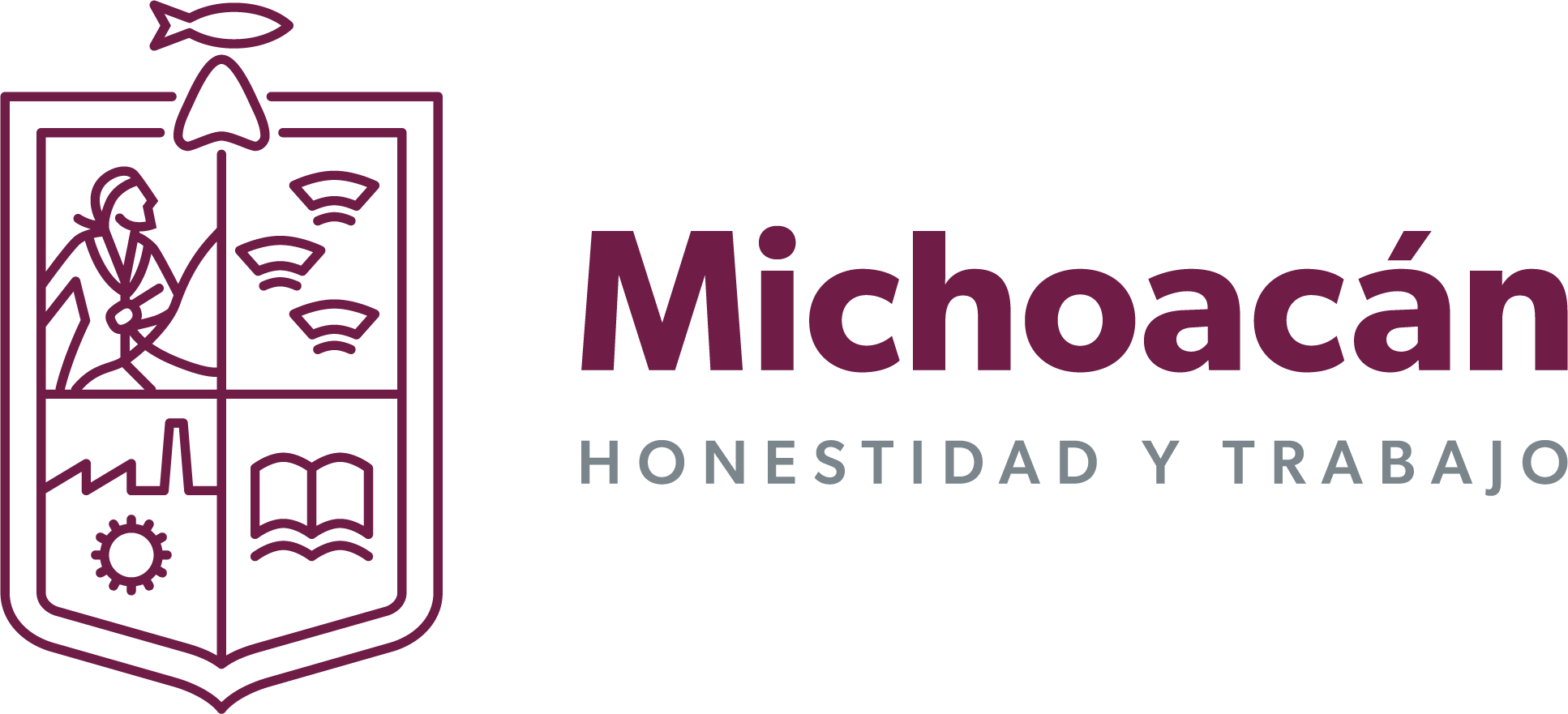 PROGRAMA ANUAL DE COMUNICACIÓN SOCIAL Del sistema para el desarrollo integral de la familia Michoacán 2024
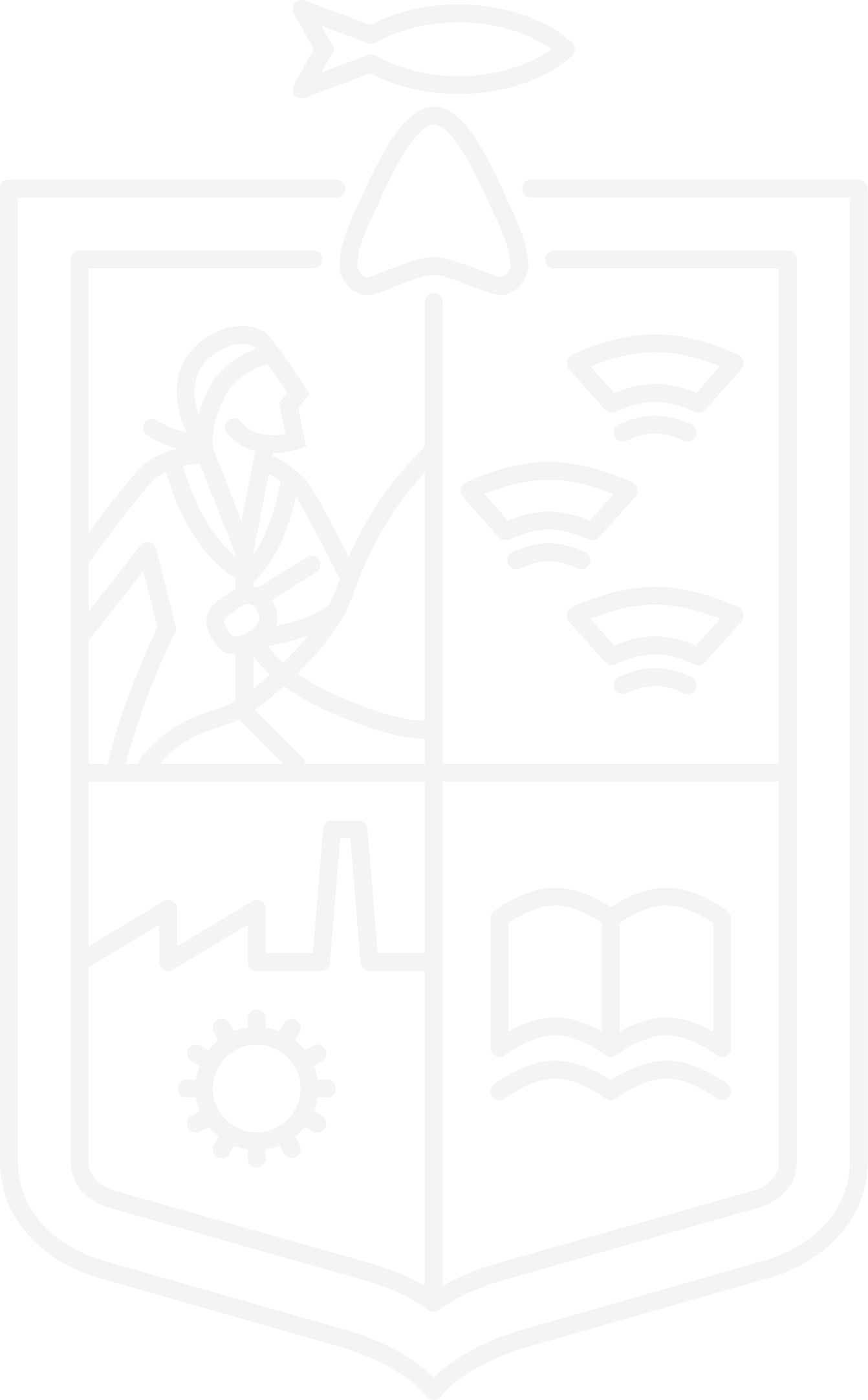 INTRODUCCIÓN
Programas:

	Kermes del DIF 2024.
 	Centro de Asistencia Social para Niñas, Niños y Adolescentes Migrantes.
	Procuraduría de Protección a Niñas, Niños y Adolescentes.
	Asistencia Social (Dotación de Apoyos Funcionales para Personas con Discapacidad).
 	Procuraduría de la Defensa y Representación del Adulto Mayor.
 	Colecta de Juguetes.
 	Colecta de Cobijas. 
 	Atención en materia de Rehabilitación y Discapacidad en el Centro de Rehabilitación y Educación Especial, (CREE).
 	Fortalecimiento familiar y promoción de los derechos de la infancia.
	Apoyos directos asistenciales a personas de Grupos Prioritarios.
	Seguimiento y capacitación de Ludotecas Públicas.	
	Atención a niñas, niños y adolescentes en Centros de Asistencia Social bajo resguardo del Sistema DIF Michoacán, 	(CAS).
	Atención a personas con discapacidad psicosocial bajo resguardo del Sistema DIF Michoacán. 
	Becas para erradicar el trabajo infantil.
 	Programas culturales, artísticos y recreativos en el Centro de Arte y Cultura “José Ma. Morelos”, (CEAC).	
Programas Insignia:

	Atención a niñas y niños hijos de padres jornaleros. (NIDOS).
	Atención Alimentaria.
	Programa para el Fortalecimiento de
	Madres Menores de 18 años.
FUNDAMENTO LEGAL
Ley Orgánica de la Administración Pública del Estado de Michoacán de Ocampo
Artículo 16, Apartado B, Fracción V y X

Reglamento Interior del Despacho del Gobernador
Titulo Quinto, Fracción V, VIII y X

Manual de Organización del Despacho del Gobernador
Apartado 1.4, Numeral 5, Numeral 9
Lineamientos Generales en Materia de Comunicación Social para la Administración Pública del Estado de Michoacán de Ocampo
Artículo 10
Artículo 11
Artículo 12, Fracción I, II, III, IV y V.
Artículo 13, Fracción I, II, III, IV y V.
Artículo 14
Artículo 15
Artículo 16
OBJETIVO GENERAL
Dar a conocer, a través de los medios masivos de comunicación, las redes sociales y de los medios alternativos y electrónicos, los programas, acciones y actividades realizados por el Sistema DIF Michoacán, encaminados al desarrollo social de los Grupos Prioritarios.
OBJETIVOS Específicos
	Posicionar entre la población los programas insignia de la actual administración.

	Dar a conocer de manera oportuna y puntual los programas, acciones y actividades que emprende el Sistema DIF Michoacán.
	
	Informar de manera oportuna sobre los Derechos Humanos de Niñas, Niños y Adolescentes y personas Adultas Mayores, grupos 	Prioritarios 	atentados por  la Procuraduría de Protección de Niñas, niños y Adolescentes, y la Procuraduría de la Defensa y Representación del Adulto 	Mayor, respectivamente.
	
	En conjunto con la Coordinación General de Comunicación Social, implementar las Estrategias de Comunicación o Campañas necesarias 	para 	promocionar aquellos programas alineados al Plan Estatal de Desarrollo 2021-2027 y contenidos en el Programa Operativo Anual 	2024.

	Hacer uso de las herramientas de comunicación que nos ofrece la Coordinación General de Comunicación Social.

	Emitir un mínimo de 250 comunicados al año.
HONESTIDAD Y TRABAJO
MISIÓN
VISIÓN
Contribuir a la asistencia social pública, atender y proteger a las personas y familias en condiciones de vulnerabilidad otorgando apoyos y servicios asistenciales, a fin de promover, proteger y restituir sus derechos, además de impulsar el acceso a la alimentación a través de vínculos de coordinación y comunicación con los Sistemas DIF Municipales con la finalidad de garantizar su seguridad familiar, alimentaria, comunitaria y social.
Ser la institución estatal que con sensibilidad y empeño identifique y atienda las necesidades de los michoacanos más vulnerables mediante los valores de la familia y el respeto pleno a la dignidad.
DIFUSIÓN DE OBRAS Y ACCIONES
Para el Sistema DIF Michoacán, es una prioridad que los programas que realiza o desarrolla, lleguen a todos los Grupos Prioritarios de la entidad, para ello, es importante, que se comuniquen o difundan a través de los medios de comunicación convencionales y digitales, además, de en todas las herramientas de comunicación con que cuenta la Coordinación General de Comunicación del Gobierno del estado de Michoacán.

	Kermes del DIF 2024.
	(NIDOS), atención a niñas y niños hijos de padres jornaleros. 
	Atención Alimentaria, (Desayunos Escolares Calientes, Comedores Comunitarios, programas de Asistencia Social Alimentaria y Asistencia 	Social 	Alimentaria 1000 días de vida).
	Programa para el Fortalecimiento de Madres Menores de 18 Años.
	Arranque del Centro de Asistencia Social para NNA Migrantes.
	Procuraduría del Adulto Mayor (Jornadas Optométricas; atención a Adultos Mayores bajo resguardo del Sistema DIF Michoacán; 	fortalecimiento de 	Estancias de Adultos Mayores). 
	Asistencia Social (Dotación de Apoyos Funcionales para Personas con Discapacidad).
	Atención en materia de Rehabilitación y Discapacidad en el Centro de Rehabilitación y Educación Especial, (CREE). Y de las Unidades Básicas 	de 	Rehabilitación (son equipados por el Sistema DIF Michoacán y se ubican en varios 	municipios del estado).
	Becas para erradicar el trabajo infantil.
	Fortalecimiento familiar y promoción de los derechos de la infancia.
	Fortalecimientos de PAMAR y CCPI.
	Donación de cobijas.
	Donación de juguete.
CAMPAÑAS TRANSVERSALES PROYECTADAS
CAMPAÑAS TRANSVERSALES PROYECTADAS
CAMPAÑAS TRANSVERSALES PROYECTADAS
CAMPAÑAS TRANSVERSALES PROYECTADAS
CAMPAÑAS TRANSVERSALES PROYECTADAS
CAMPAÑAS TRANSVERSALES PROYECTADAS
CAMPAÑAS TRANSVERSALES PROYECTADAS
CAMPAÑAS TRANSVERSALES PROYECTADAS
IMPORTANTE: CON ANTICIPACIÓN SE HARÁ LLEGAR SOLICITUD DE CADA UNA DE LAS CAMPAÑAS TRANSVERSALES. 
*CONSIDERAR AL MOMENTO DE REALIZAR LA SOLICITUD, ENVIAR CON ANTELACIÓN LA PROPUESTA DE DISEÑO, TEXTOS, FOTOGRAFÍAS, GRABACIONES Y LO NECESARIO PARA LA DIFUSIÓN DE LOS MATERIALES.
**CONSIDERANDO EL USO DE LAS PLATAFORMAS EN RAZÓN DE LA POBLACIÓN OBJETIVO (SEGMENTACIÓN).
CAMPAÑAS INFORMATIVAS PROYECTADAS
CAMPAÑAS INFORMATIVAS PROYECTADAS
CAMPAÑAS INFORMATIVAS PROYECTADAS
CAMPAÑAS INFORMATIVAS PROYECTADAS
**CONSIDERANDO EL USO DE LAS PLATAFORMAS EN RAZÓN DE LA POBLACIÓN OBJETIVO (SEGMENTACIÓN).
CAMPAÑAS INFORMATIVAS PROYECTADAS
COMUNICADOS MENSUALES PUBLICADOS
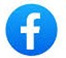 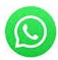 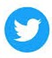 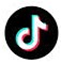 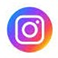 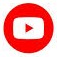 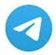 METAS MENSUALES DE REDES SOCIALES PROYECTADAS
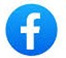 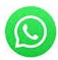 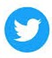 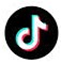 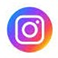 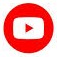 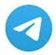 Análisis FODA
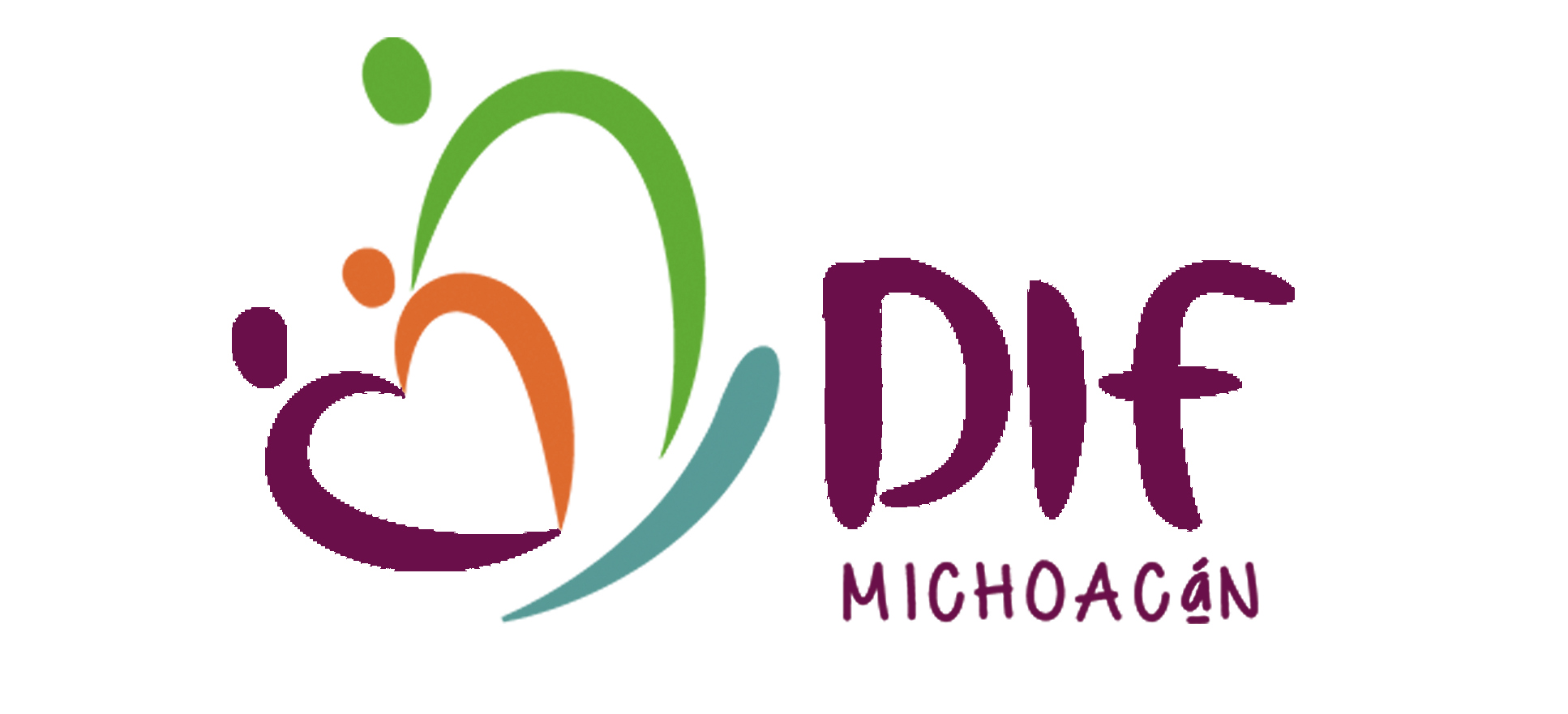 IMPLEMENTACIÓN DE LA IDENTIDAD GRÁFICA DEL GOBIERNO DEL ESTADO
En lo que respecta al punto dos los trabajadores pertenecientes al STASPE, continúan con los uniformes de la administración anterior. Se han actualizado los uniformes del personal que atienden los CAS y los CASI.